Paragraph writing
MD MOQBUL HOSSAIN BULBUL
Teacher ,  
ADBM High  School, Sreepur, Gazipur
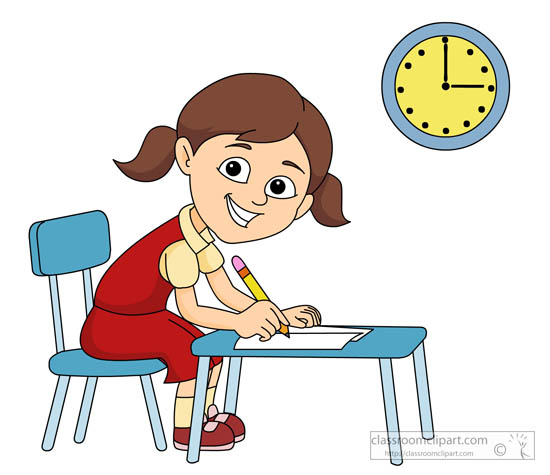 My Daily routine
I am a student. So my daily routine is very simple 
I get up  early in the morning. 

I wash my face and hands and go
For a walk.
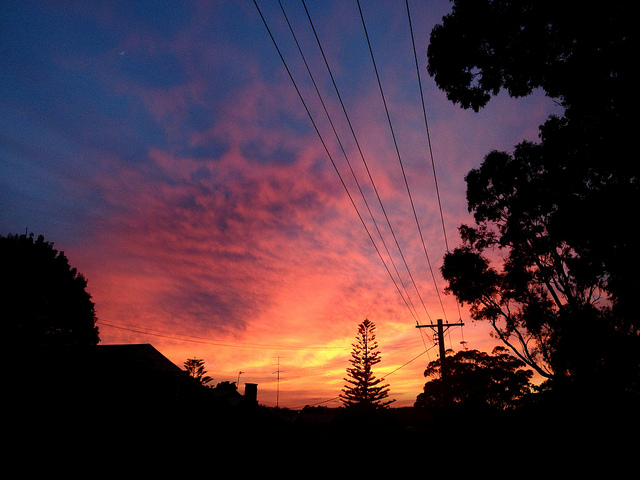 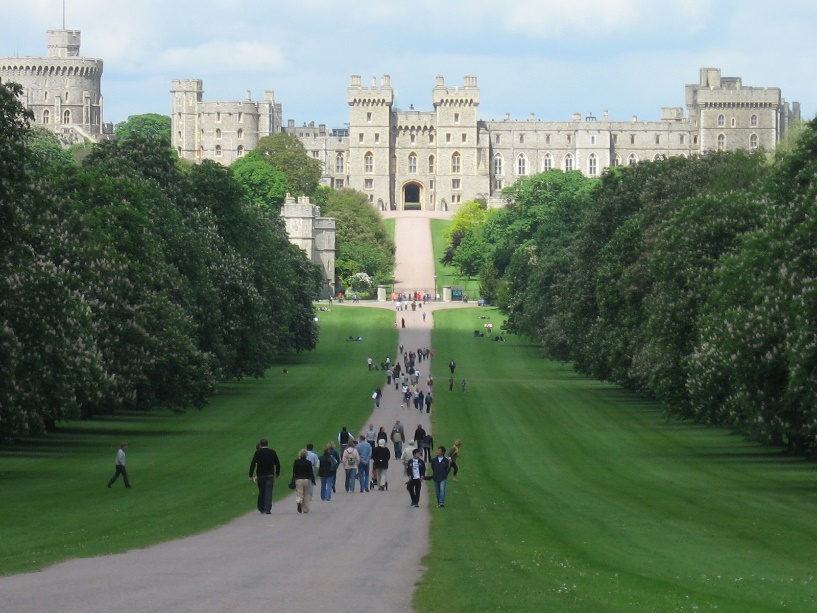 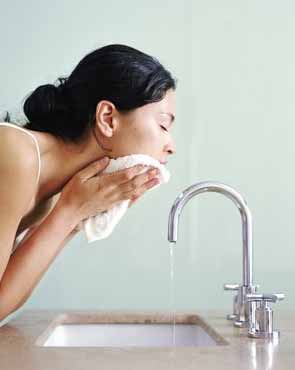 After  morning walk  I come back and  I take my breakfast.








Then I sit  to  preparing my home work.
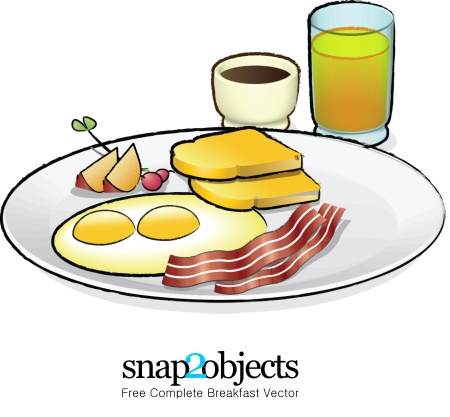 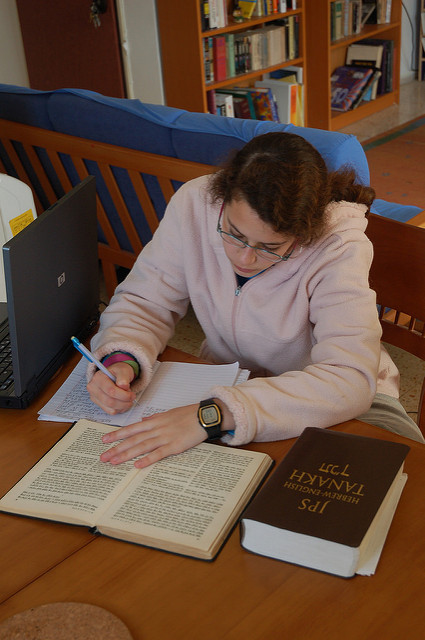 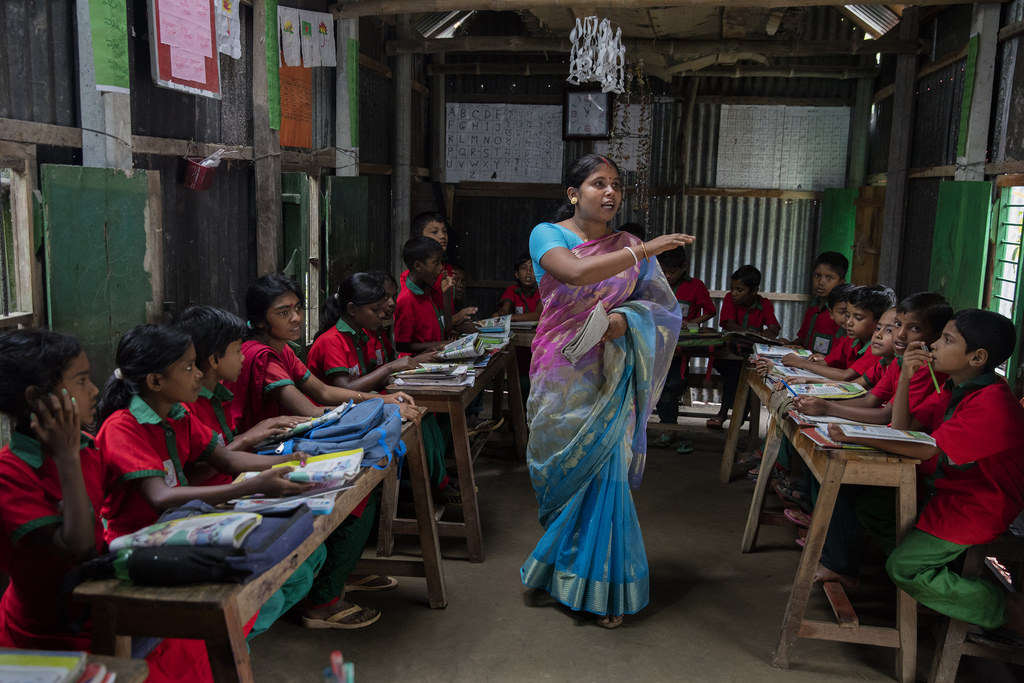 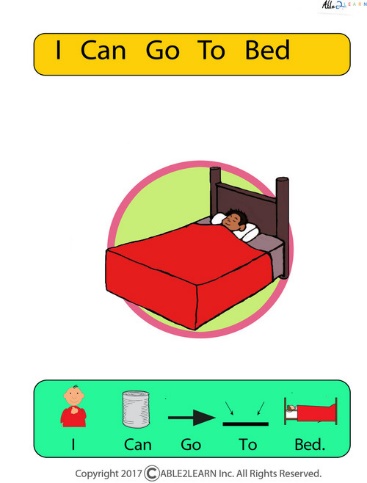 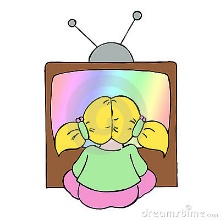 I like to sit in the front bench. I listen to my teachers attentively. I  do not mix with bad boys.       In a tiffin period  I take light food . I take rest and  read books , newspaper. I do not waste my time.  In the evening I play  .  At  6.30 I sit to study.  At 9.00 I  take supper and watch TV. I go to sleep around 10.pm.This  is in brief my daily routine . There are minor changes in my routine on holidays. I am  happy about my daily life.
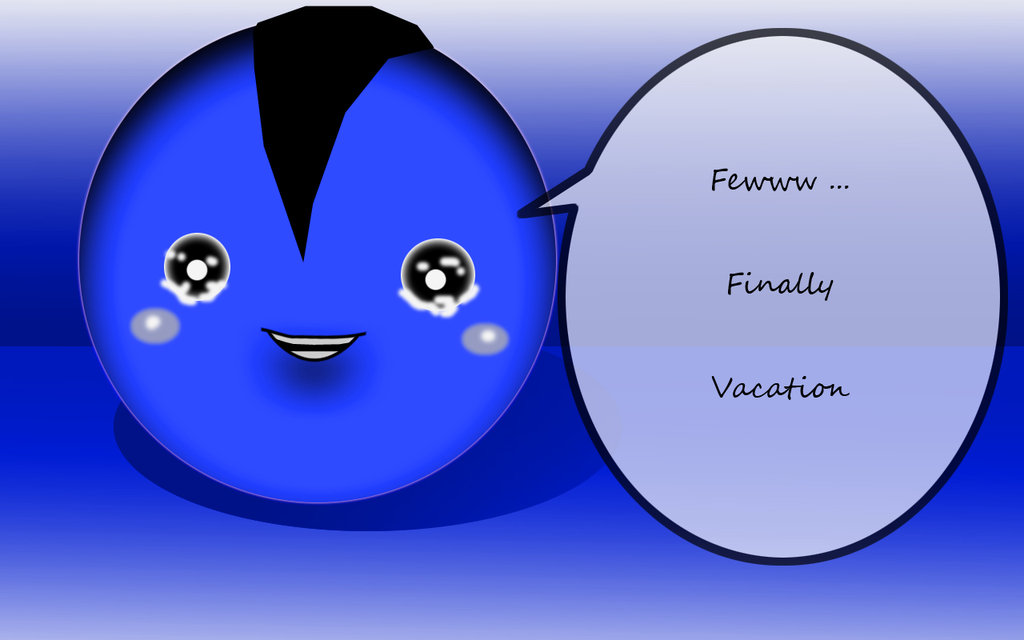 Title and Content Layout with List
Click to edit Master text styles
Second level
Third level
Fourth level
Fifth level
Title and Content Layout with Chart
Two Content Layout with Table
First bullet point here
Second bullet point here
Third bullet point here
Two Content Layout with SmartArt
First bullet point here
Second bullet point here
Third bullet point here